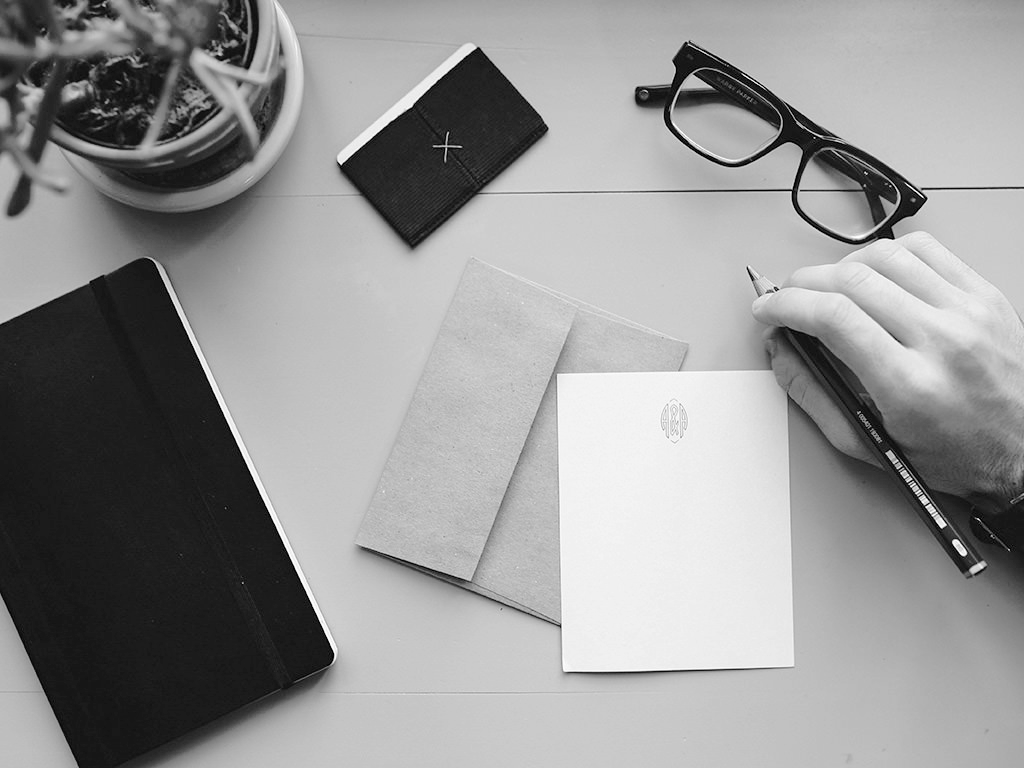 МЕНАЏМЕНТ РАЗРЕДАНаставник:проф. др Наташа Бранковић
Циљ предмета, исход предмета
Циљ менаџмента у разреду је да пружи студентима информације неопходне за фокусирање на основне принципе и праксу менаџмента у разреду. Овај курс сједињује хуманистичке приступе који су базирани на компетенцијама у примени, менаџмент понашања, приступе који код будућег учитеља развијају мисаоне способности неопходне за ефикасни менаџмент у учионици.
По успешном окончању курса студент ће стећи ставове, језик, вредности и понашања укључујући методе и стратегије за укључивање осталих школских професионалаца и родитеља.  
Основни циљ курса је оспособљавање студената за стварање продуктивног и добро структурираног разредног окружења
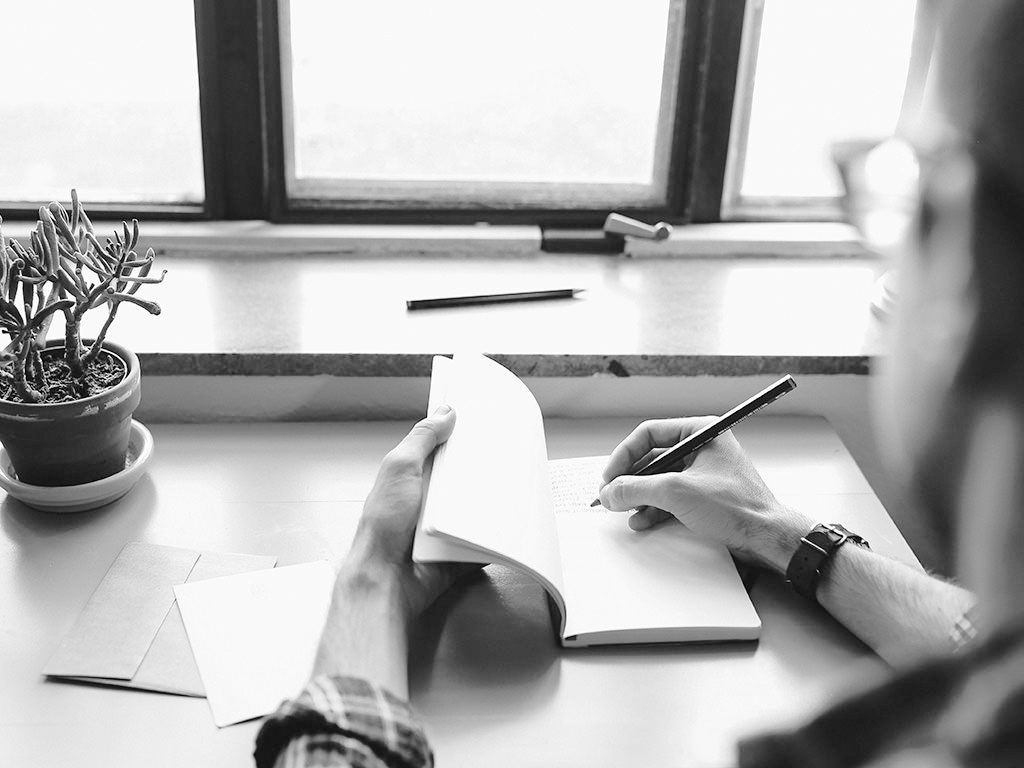 САДРЖАЈ ПРЕДМЕТА
ЕВАЛУАЦИЈА
активност у току предавања 5б
практична настава 10б
колоквијум  30б
семинар 15б
_________________________
Предиспитне обавезе укупно = 60б
Предиспитне обавезе мин = 20
Положени колоквијум је услов за излазак на испит
Писмени испит 40б
Литература:

Бранковић, Н., Родић Лукић, В. (2014).Управљање и руковођење у образовању, Педагошки факултет у Сомбору.
2. Ilić, I. i sar. (2012). Upravljanje razredom, Agencija za strukovno obrazovanje i obrazovanje odraslih u saradnji sa British Councilom.
Подаци за контакт
Проф. др Наташа Бранковић
Kaб. 18
Консултације: петак 11-12h
E-mail: natasa.brankovic@pef.uns.ac.rs